ỦY BAN NHÂN DÂN QUẬN LONG BIÊN
TRƯỜNG MẦM NON GIA THƯỢNG
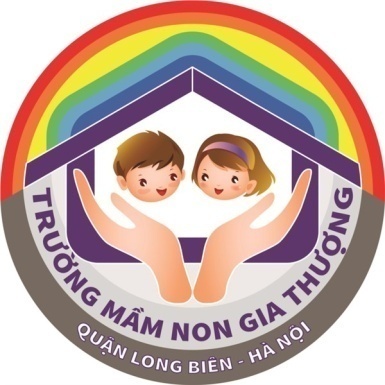 KHÁM PHÁ KHOA HỌC
Đề tài: Quá trình hình thành đất
Lứa tuổi: 5 - 6 tuổi
Giáo viên: Nguyễn Thị Kim Thoan
NĂM HỌC: 2017 - 2018
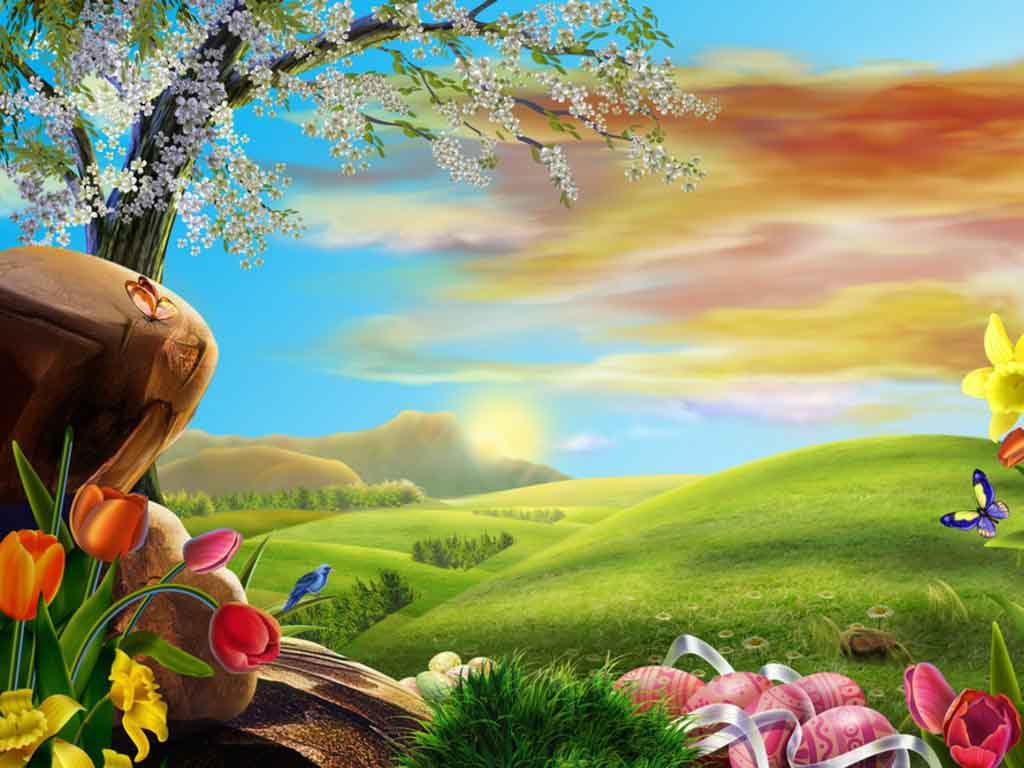 TRƯỜNG MẦM NON BÌNH MINH




Môn: Khám phá khoa học
Chủ đề: Nghề nghiệp
Đề tài: Quá trình hình thành đất


Giáo viên: Nguyễn Thị Kim Quy
Lớp: Lớn C
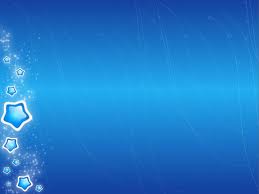 Đất phèn, đất bị nhiễm mặn
 ở những vùng ven biển
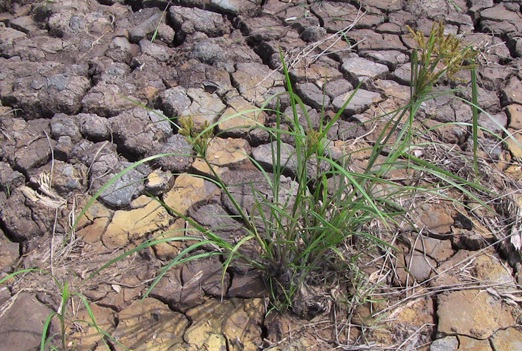 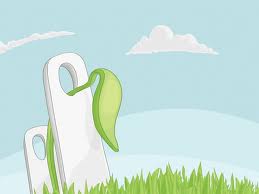 Đất đỏ, đất sét ở những vùng đồi núi
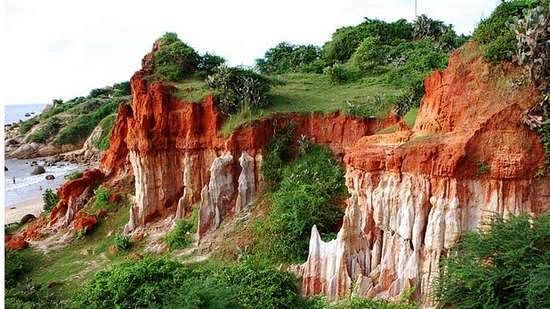 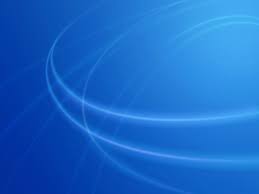 Đất phù sa, đất bùn ở những vùng đồng bằng
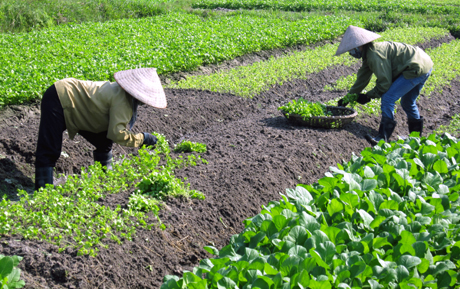 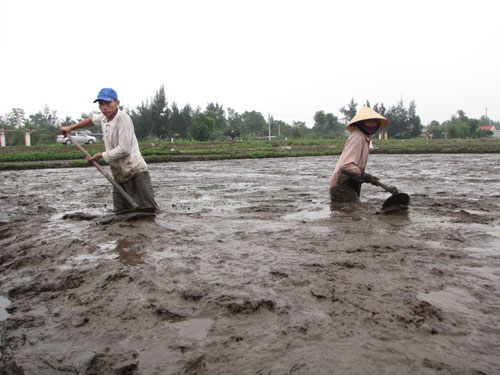 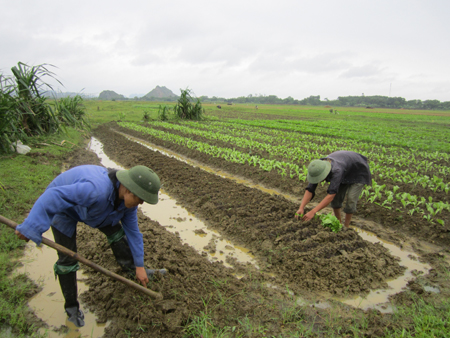 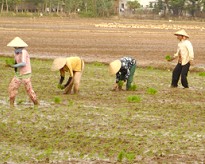 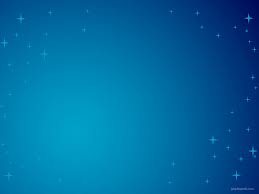 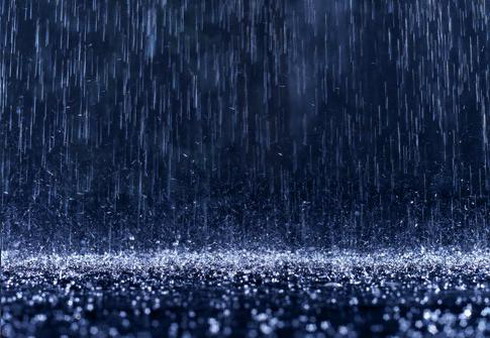 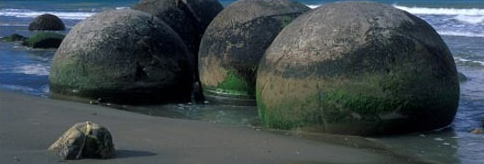 Gió thổi mưa dầm làm cho đá cứng vỡ tan ra
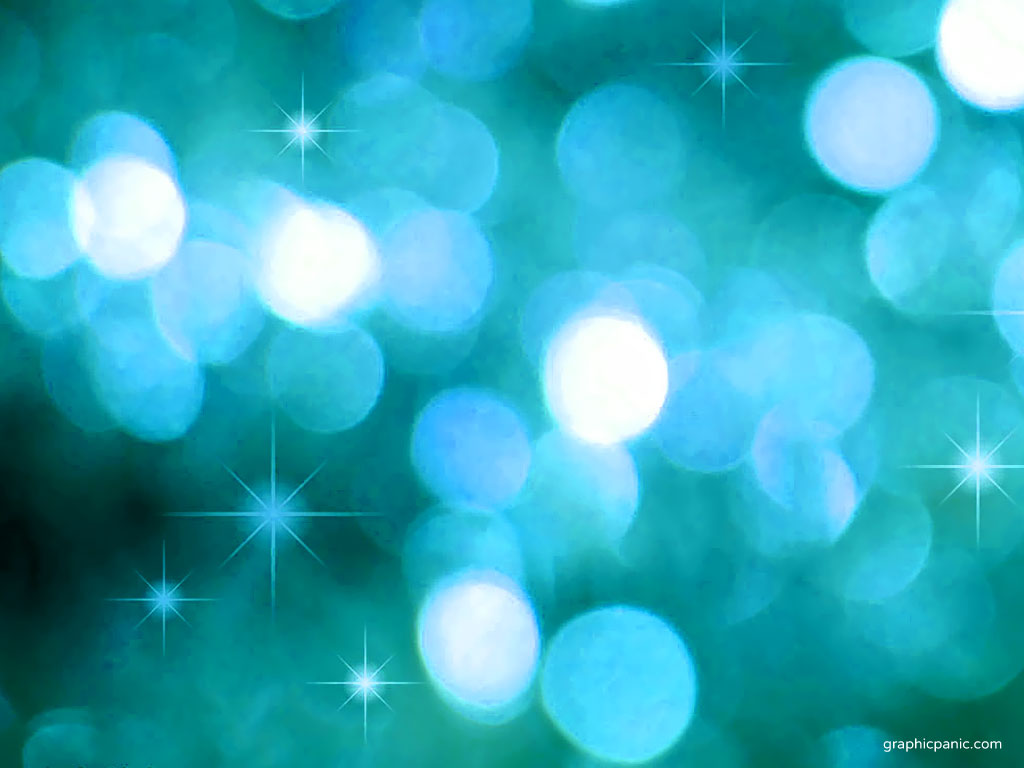 Đá sau khi bị nghiền thành viên nhỏ
Đá sau khi bị nghiền thành viên nhỏ
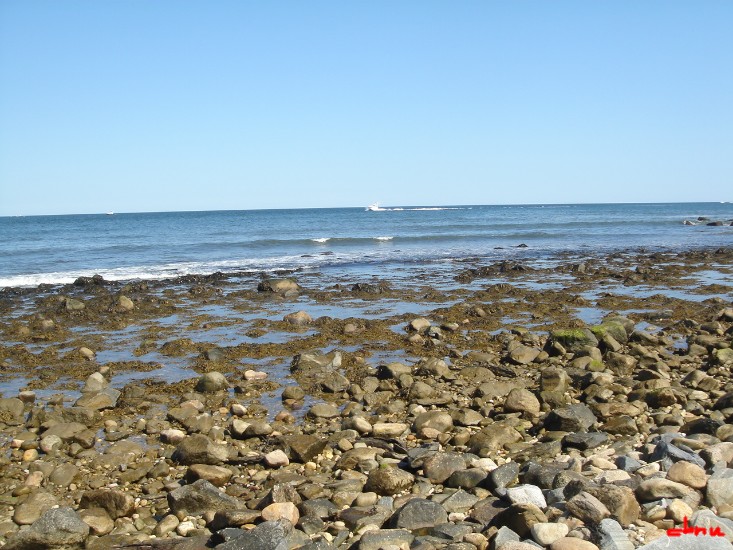 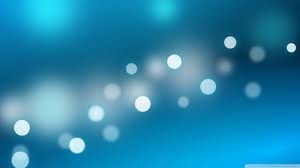 Đá nhỏ lại biến thành hạt cát 
và đất sét
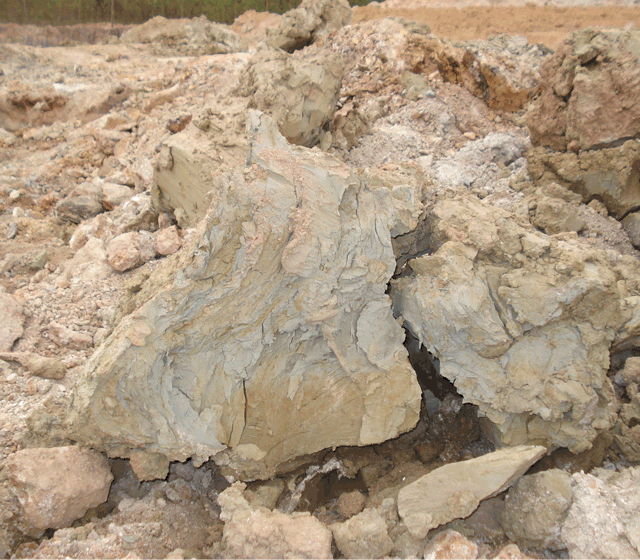 Xác động vật và thực vật từ từ bị rữa nát, trộn lẫn vào đất
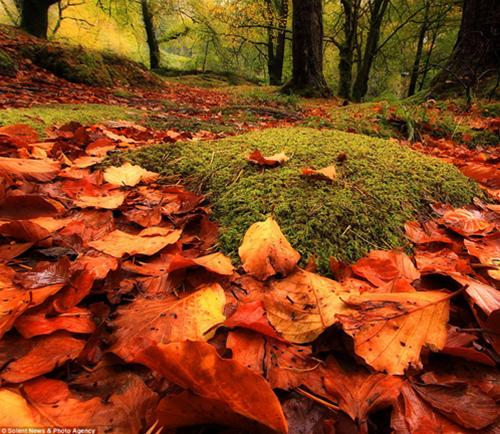 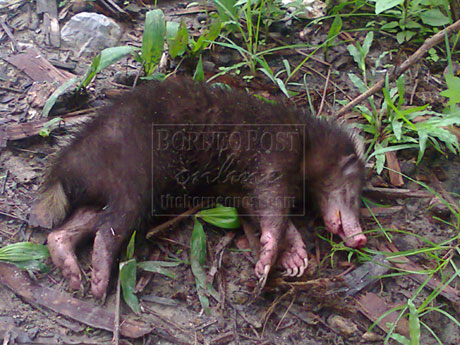 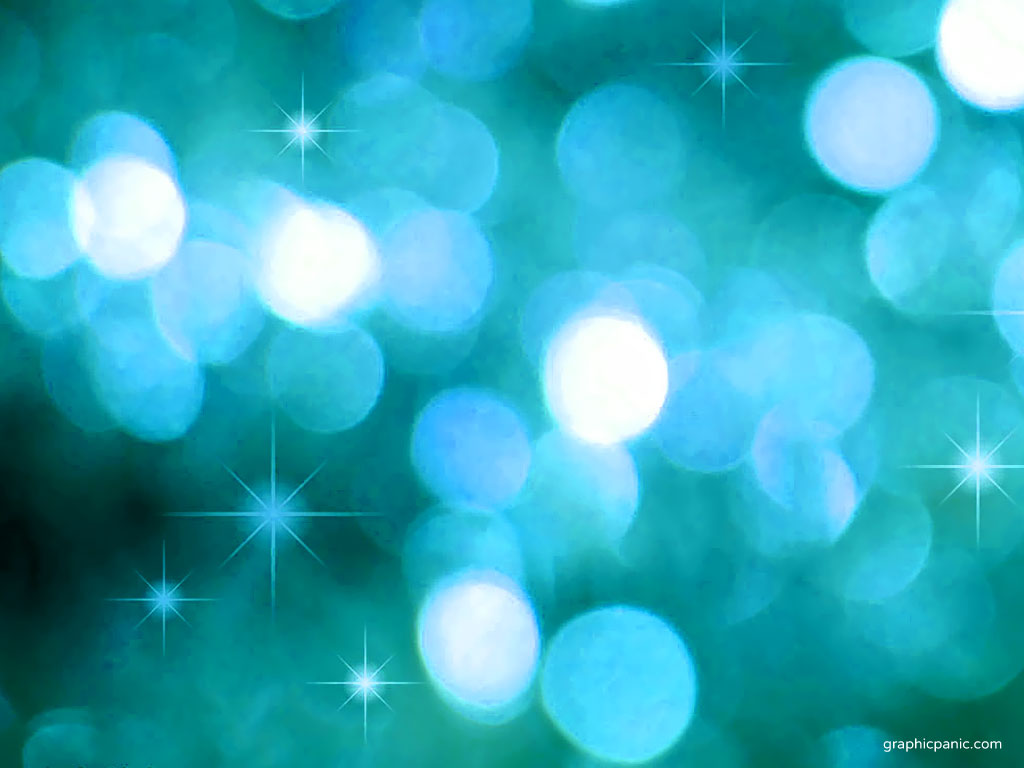 Phân của giun đất và các vật vữa nát làm cho
 đất trồng trọt trở nên phì nhiêu
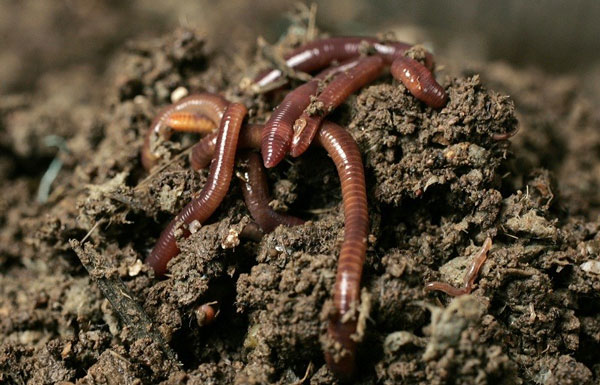 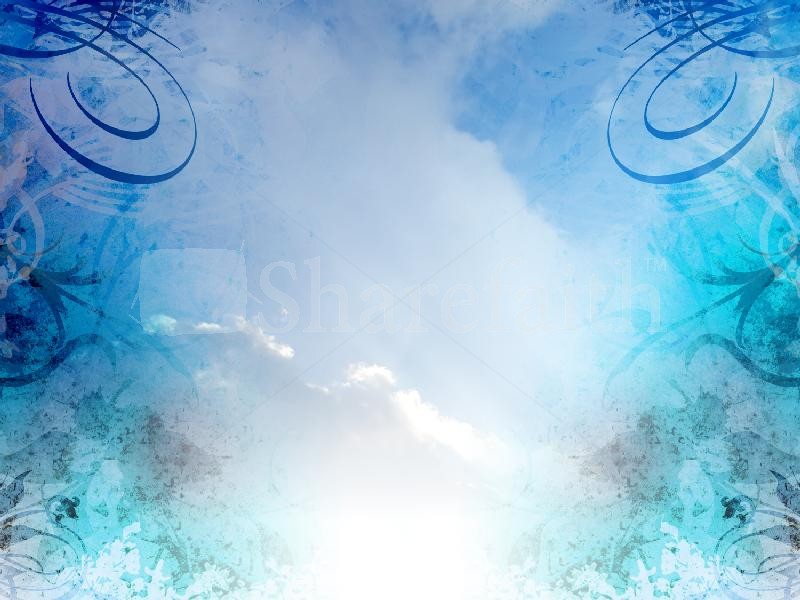 Cây nảy mầm
Thực vật hấp thụ dinh dưỡng trong đất 
sẽ có thể nảy mầm và sinh trưởng
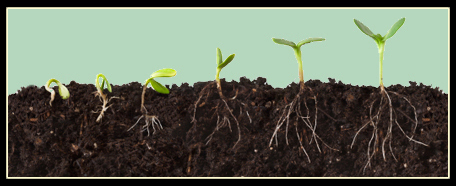 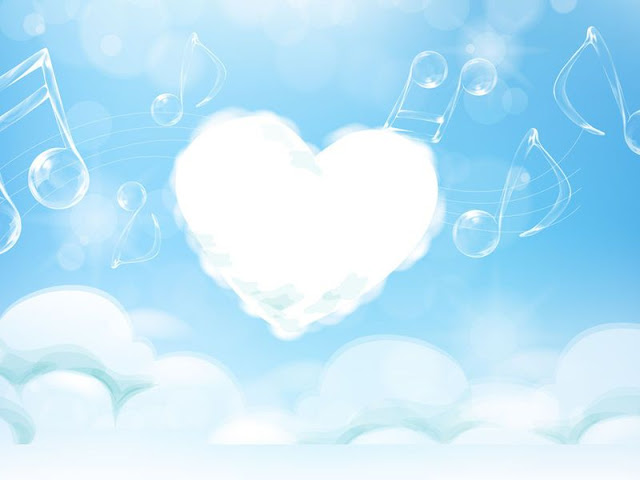 Quá trình hình thành đất
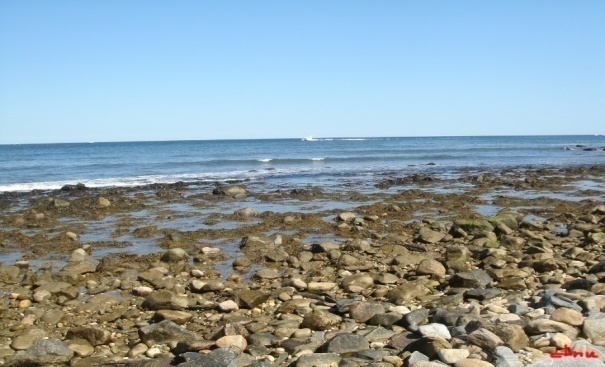 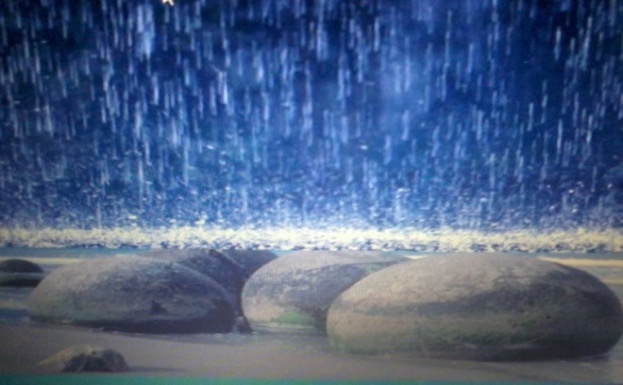 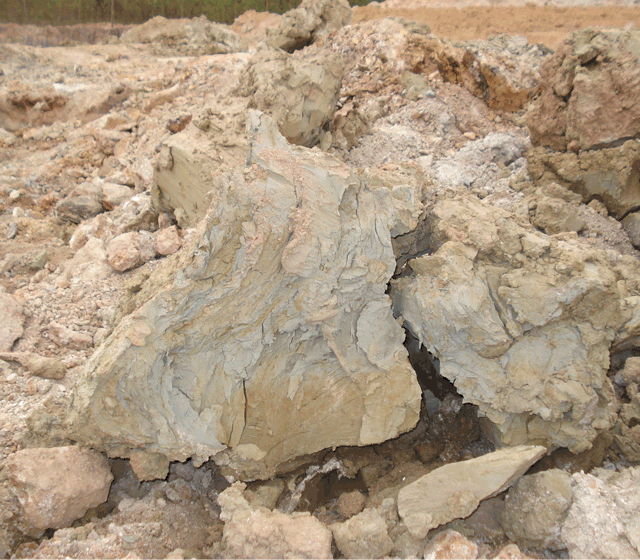 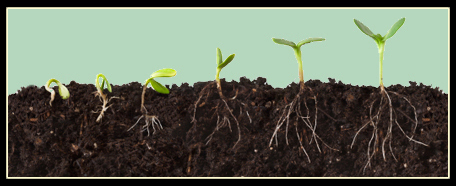 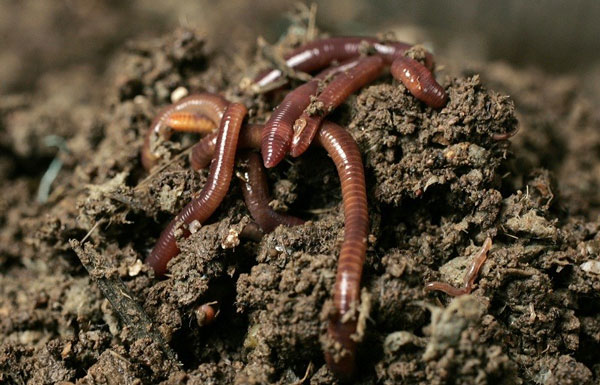 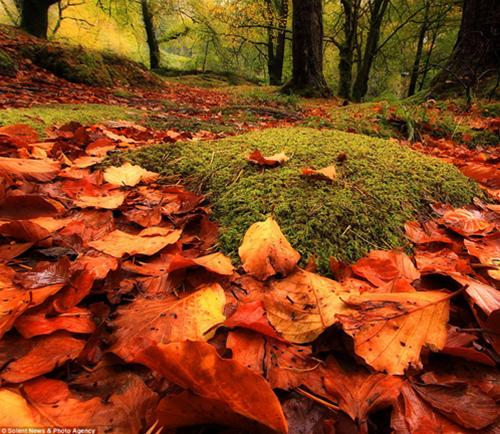 Đất trên đảo
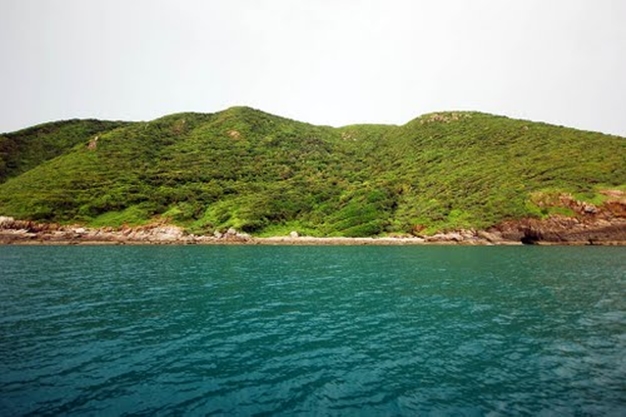 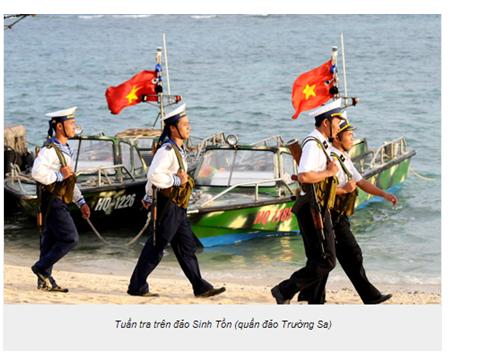 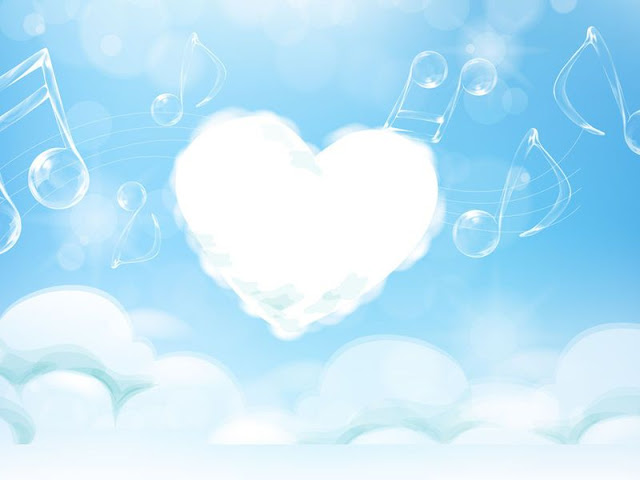 Bài tập thí nghiệm: Sự kỳ diệu của đất






Cô cho trẻ gieo các hạt giống vào 2 chậu đất
Chậu đất bùn
Chậu đất cát
Trẻ suy luận chậu đất nào sẽ cho ra kết quả
 hạt giống nảy mầm tươi tốt
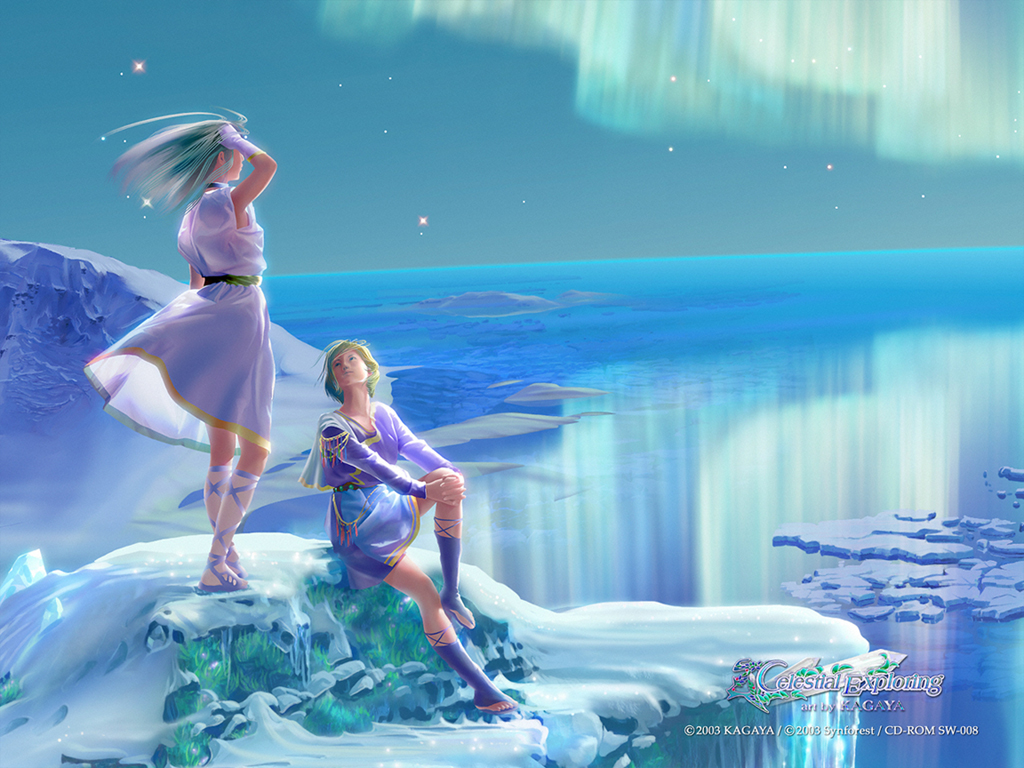 Kết thúc tiết học

Chúc sức khỏe đến quý cô giáo